Slide perkuliahan
SISTEM OPERASI
Manajemen Memori
Sumber : 
- Modern Operating System, Tanenbaum
 Operating System, Internal and Design Principles, William Stallings
 Modul SO, Johni S. Pasaribu
Ken Kinanti Purnamasari
MEMORI (tempat data)
tempat
MEMORI
PROSES
DATA
DATA
DATA
DATA
MEMORI (monoprogramming)
Mainframe & 
Minicomputer
Palmtop Computer &
Embedded Systems
PC
0xFFF
Sistem Operasi
(yang ada di ROM)
Device Drivers
(yang ada di ROM)
Program User
Program User
Program User
Sistem Operasi
(yang ada di RAM)
Sistem Operasi
(yang ada di RAM)
0
MEMORI (diatur SO)
Sistem Operasi 
		  mengatur ALOKASI MEMORI 
				supaya EFISIEN
MEMORY ALLOCATOR
Sistem Operasi
Memory Allocator SO
Proses 1
Memory Allocator Proses
Proses 2
Memory Allocator Proses
SWAPPING
SWAP -> TUKAR
Memori utama
Harddisk
Sistem Operasi
swap-out
P
P
swap-in
SYARAT MANAJEMEN
RELOKASI
 
 PROTEKSI

 SHARING

 ORGANISASI LOGIKA

 ORGANISASI FISIK
PENCATATAN
Pencatatan Pemakaian Memori, dilakukan dengan : 

 Teknik Bitmap
 
 Teknik Linked List
PENCATATAN
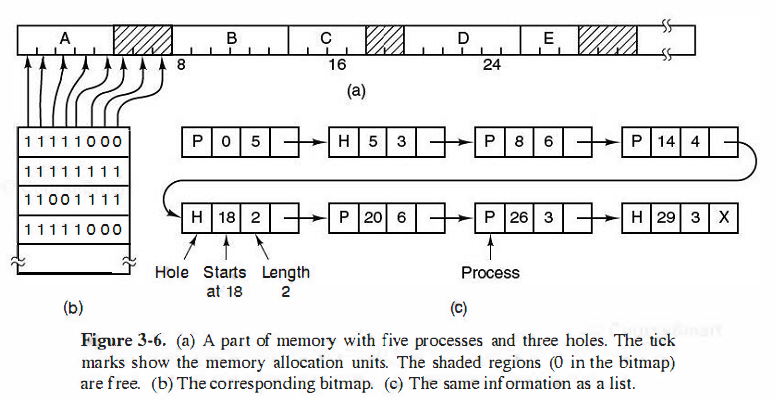 PARTISI MEMORI
PARTISI TETAP
 
 PARTISI DINAMIS

 SISTEM BUDDY

 RELOKASI
PARTISI MEMORI (tetap)
Ukuran SAMA
Ukuran BEDA
8 MB (SO)
8 MB (SO)
4 MB
8 MB
12 MB
8 MB
8 MB
6 MB
10 MB
8 MB
8 MB
8 MB
8 MB
16 MB
8 MB
KERUGIAN Partisi Ukuran Sama : 

 Program Terlalu besar  diatasi dengan overlaying
 
 Program Terlalu kecil  internal fragmentation


KERUGIAN ini diminimalisir dengan Partisi Ukuran Beda
Algoritma Penempatan (Placement)
Antrian per Partisi
Antrian Tunggal
8 MB (SO)
8 MB (SO)
4 MB
4 MB
12 MB
12 MB
6 MB
6 MB
10 MB
10 MB
8 MB
8 MB
16 MB
16 MB
PARTISI MEMORI (dinamis)
JUMLAH dan UKURAN Partisi  TIDAK TETAP

( Disesuaikan dengan Antrian Proses )
Algoritma Penempatan (Placement) 

 First Fit
 
 Next Fit

 Best Fit

 Worst Fit

 Quick Fit
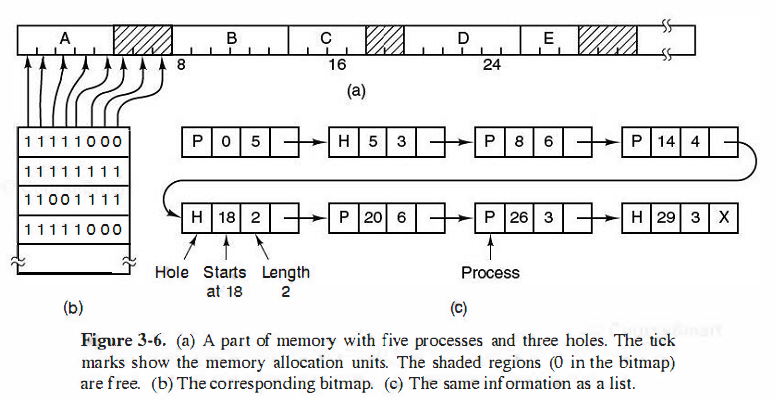 PARTISI MEMORI (sistem buddy)
Blok – blok memori disediakan dalam ukuran 2^k.

Dengan L < K < U, maka

2^L 	= ukuran blok terkecil yg dialokasikan
2^U	= ukuran blok terbesar yg dialokasikan
1 M (2^10)
Permintaan   A = 100 K

-> apakah 100 K < 512 K atau 2^9 ???  YA
-> apakah 100 K < 256 K atau 2^8 ??? YA
-> apakah 100 K < 128 K atau 2^7 ???  YA
-> apakah 100 K <   64 K atau 2^6 ??? TIDAK

Maka, A akan dimasukkan ke dalam buddy berukuran 128 K
A
128 K
256 K
512 K
1 M
Permintaan   A = 100 K
A
128K
128 K
256 K
512 K
Permintaan   B = 240 K
B
256K
A
128K
128 K
512 K
Permintaan   C = 64 K
B
256K
A
128K
C
64K
512 K
64 K
. . .
1 M
512 K
256 K
128 K
64 K
A
128K
C
64K
B
256K
64 K
512 K
PARTISI MEMORI (relokasi)
Suatu proses yang sudah di swap-out dari memori,
belum tentu mendapatkan tempat yang sama ketika kembali
di swap-in.

Maka, dibuatlah beberapa jenis alamat :
 Alamat Fisik
 Alamat Logika
 Alamat Relatif
PAGING
Proses A
A.0
A.1
A.2
A.3
SEGMENTASI
Proses A
A.0
A.1
LOADING & LINKING
Loading 	= Pemuatan

Linking 	= Penghubungan
TUGAS
Peta Konsep “Manajemen Memori”
NEXT ..
		“Virtual Memory”